Муниципальный  конкурс проектных и исследовательских работобучающихся Фировского района                           «Везде исследуйте всечасно…» Исследовательская работа Топонимы Фировского района
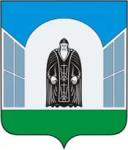 Работу выполнила:  учащаяся  8 класса
МБОУ Рождественская  СОШ
Нойкина Алена 
               2017 год
Все географические названия имеют свой смысл. Никакой народ не называл реку, озеро или селение «просто так», случайным сочетанием звуков.
Цель:собрать и изучить типы топонимов Фировского района   их происхождения и значение
Задачи:
Изучить теоретические основы науки топонимики.
Изучить картографические и иные источники информации.
Классифицировать и систематизировать  сведения по топонимическим названиям населенных пунктов.
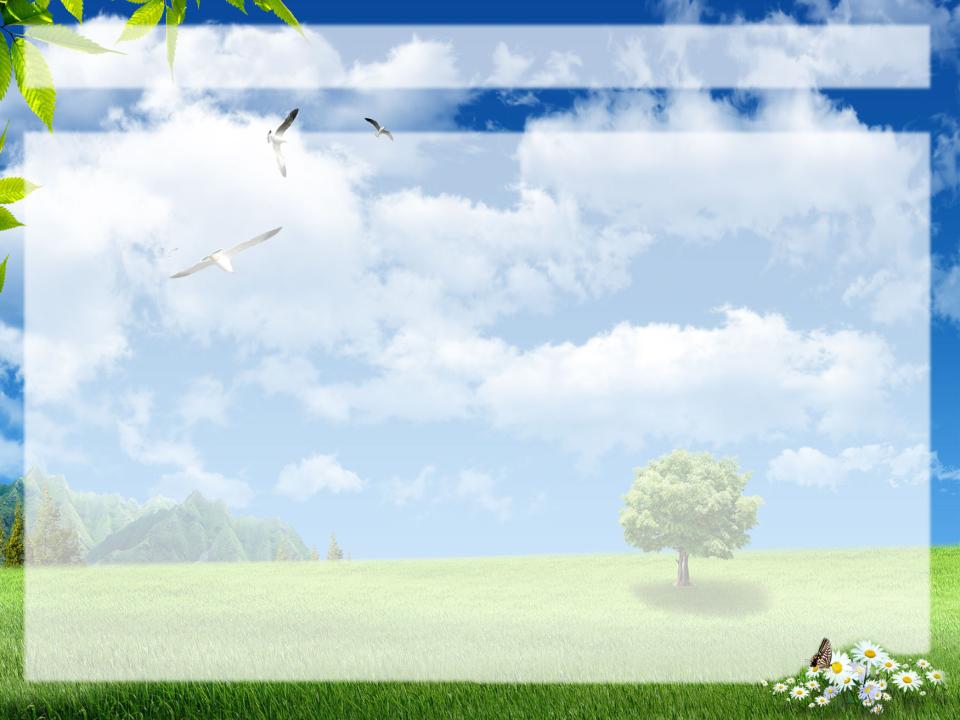 Произошедшие от гидронимов
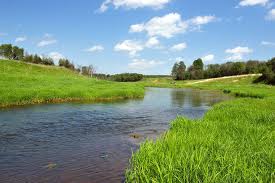 Заречье, 
   Глыби (глубина),   Остров, 
   Озерёво, 
   Речище, 
  Узмень (узкое место реки)
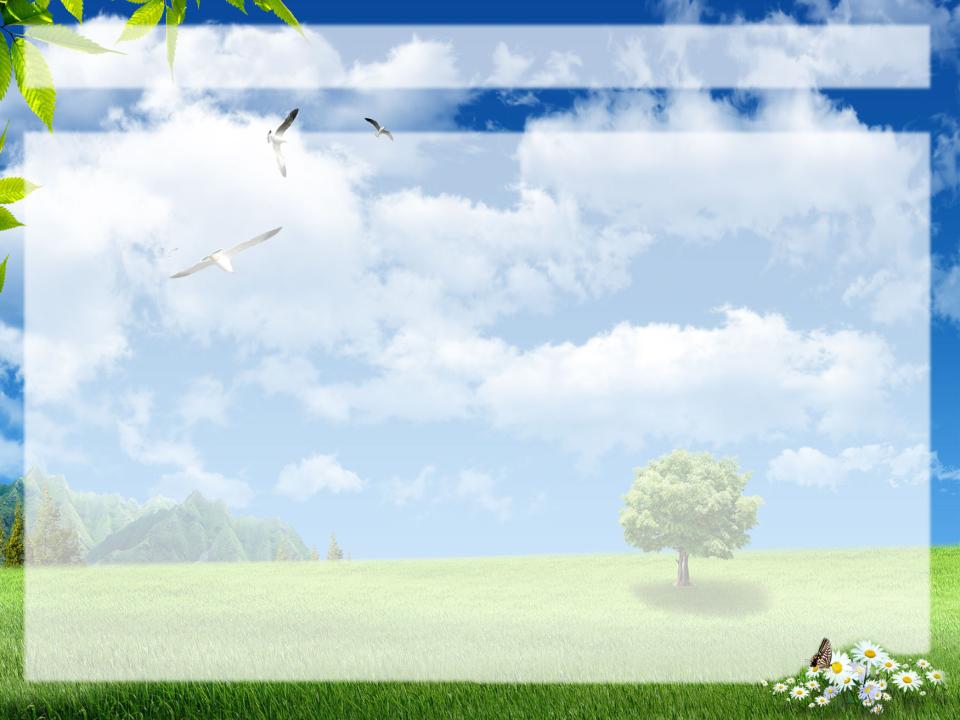 Произошедшие от антропонимов
Софиевка, Кузино, Федоров двор, Иваново двор, Ермолино, Семёновщина, Дмитровка, Романиха,  Иваньково, Баталино, Савелово
.
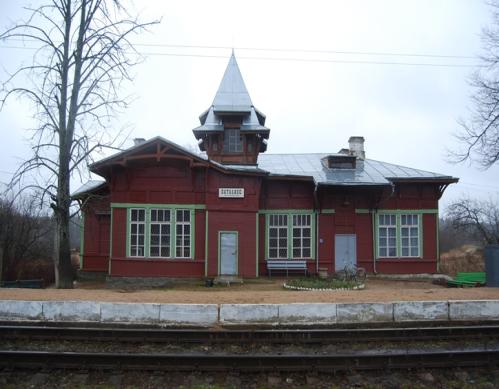 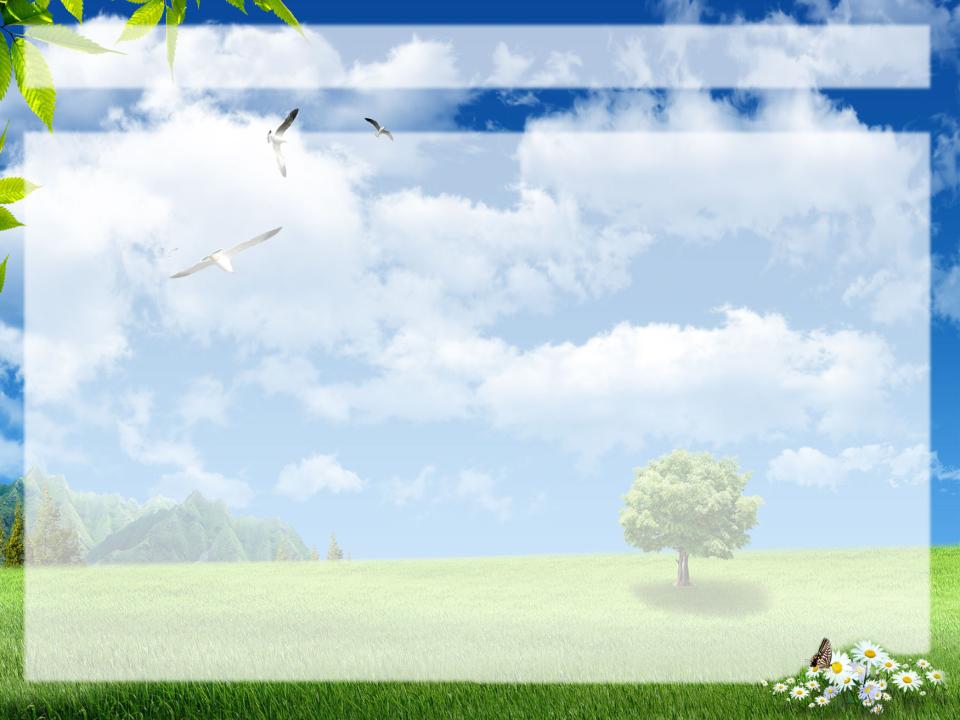 Произошедшие от оронимов
Пухтина гора 
 Плосково
 Горка
 Обогорье
 Каменка 
Гребенево
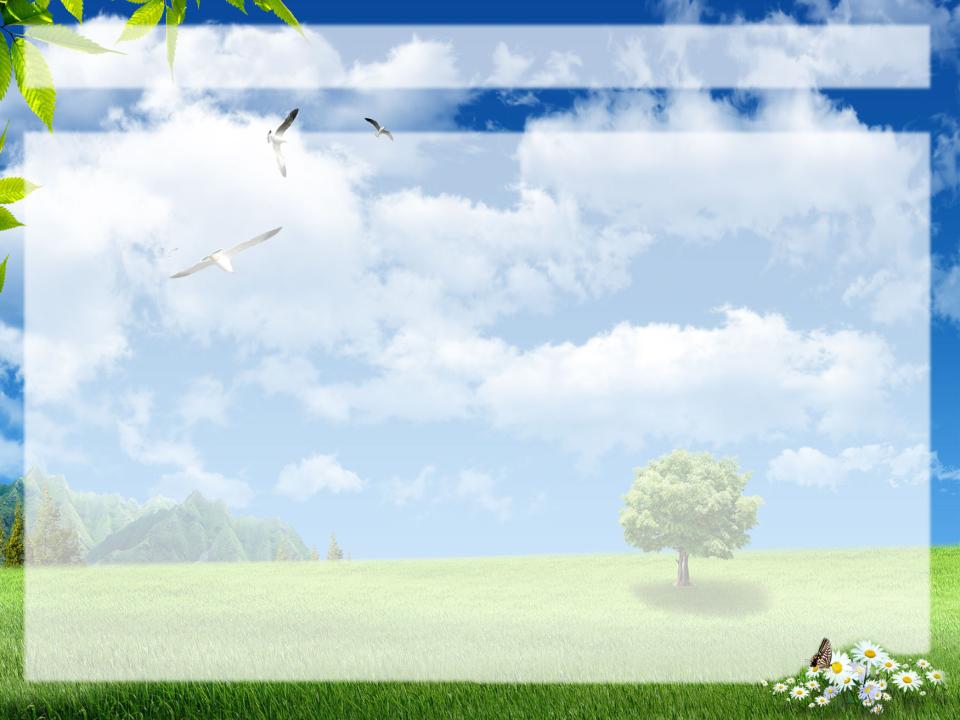 Флористические
Яблонька, Поддубье, Букино, Березуги, Дерева, Ракитня, Сосновка, Дубровка,  Перелесок, Лесной,  Залесье,  Дупле, Трестино, Лядины
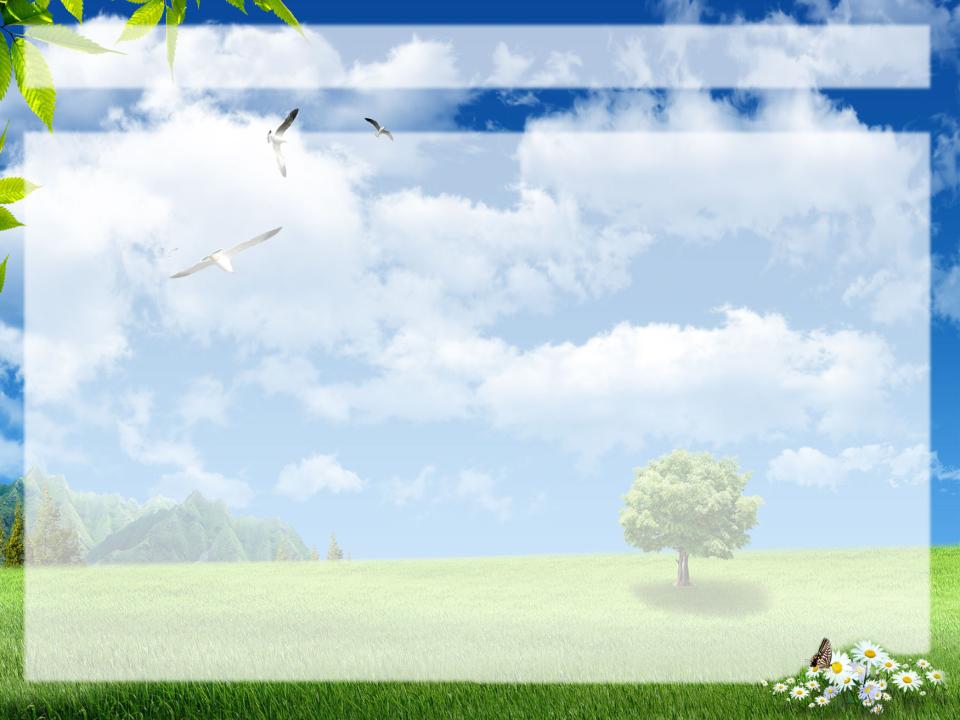 Фаунистические
Кузнечково
   Жуково
   Теляково 
   Уткино
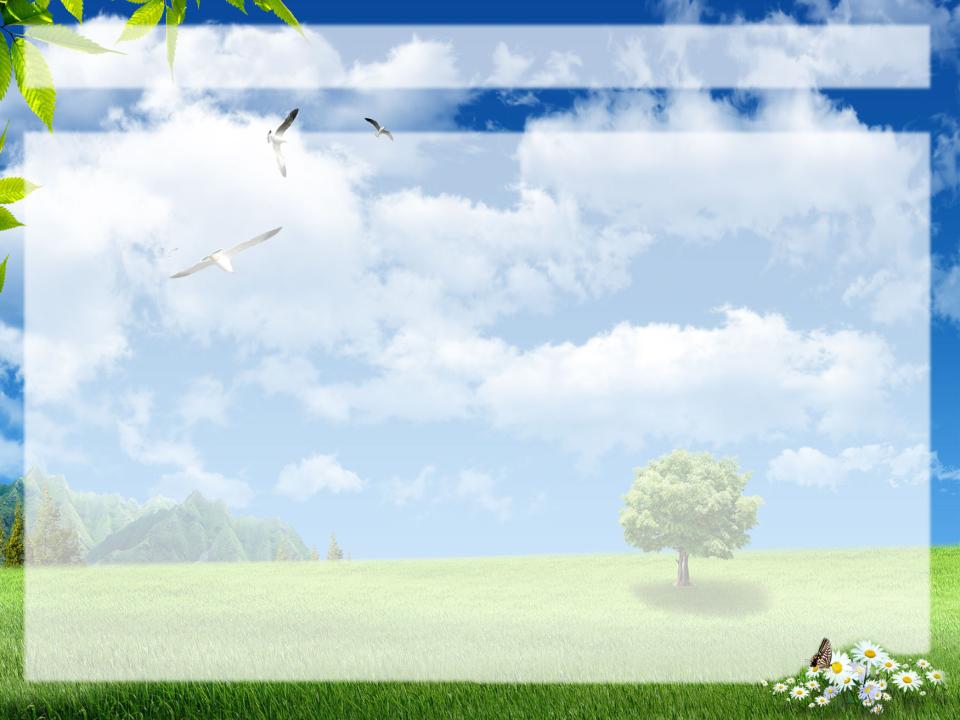 Религиозные
Рождество
  Покровское
  Святково
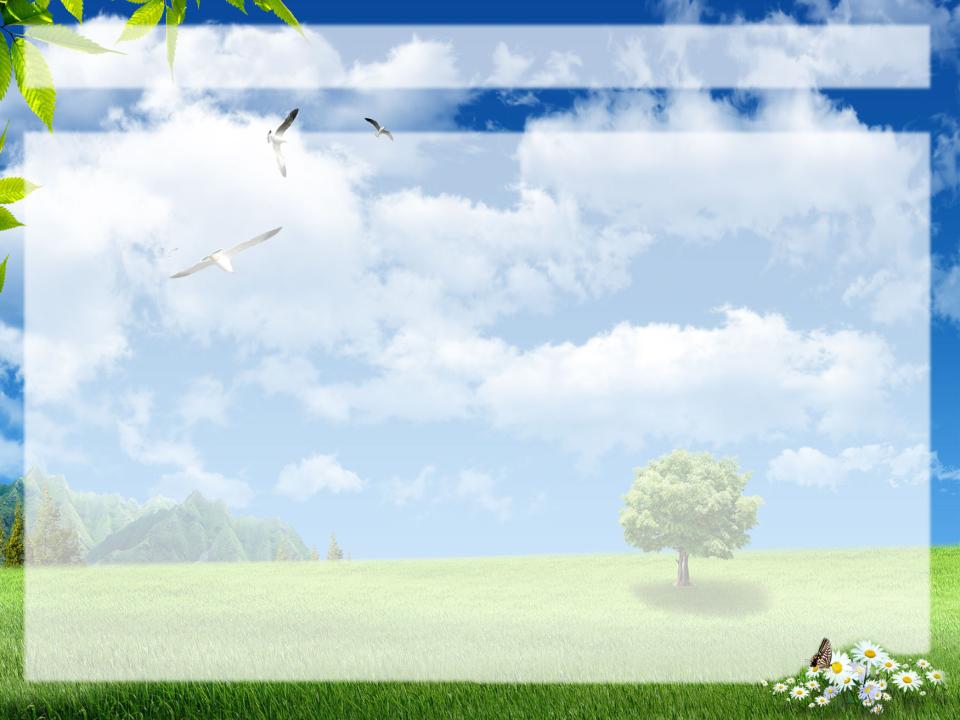 По  виду занятий населения
Кузнецово
   Горшково
   Жары 
  («жар» от подсечное земледелие)
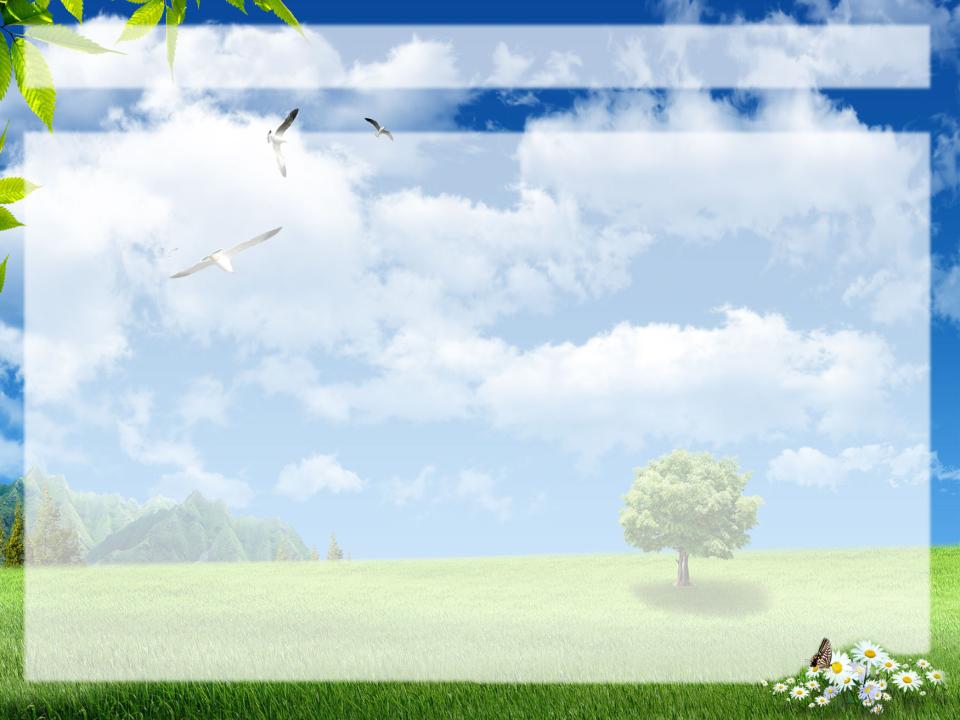 Возникшие после победы социалистической революции   1917 года
Поселки:
     Велиооктябрский
      Труд
      Комсомольский     Коммуна
Топонимика – увлекательная наука!